Open temakveldArbeid, aktivitet og livsmeistring
Onsdag 26.april kl.18 – 20 
Ståvo, Etne Frivilligsentral 

Wenche Evensen Nyttingnes deler erfaring med aktivitet i eigen recoveryprosess  
Presentasjon Øyane ASVO AS, Etne Frivilligsentral og psykisk helse- og rusteneste Etne 

Enkel servering
Alle velkomne! 

Etne og Vindafjord mental helse
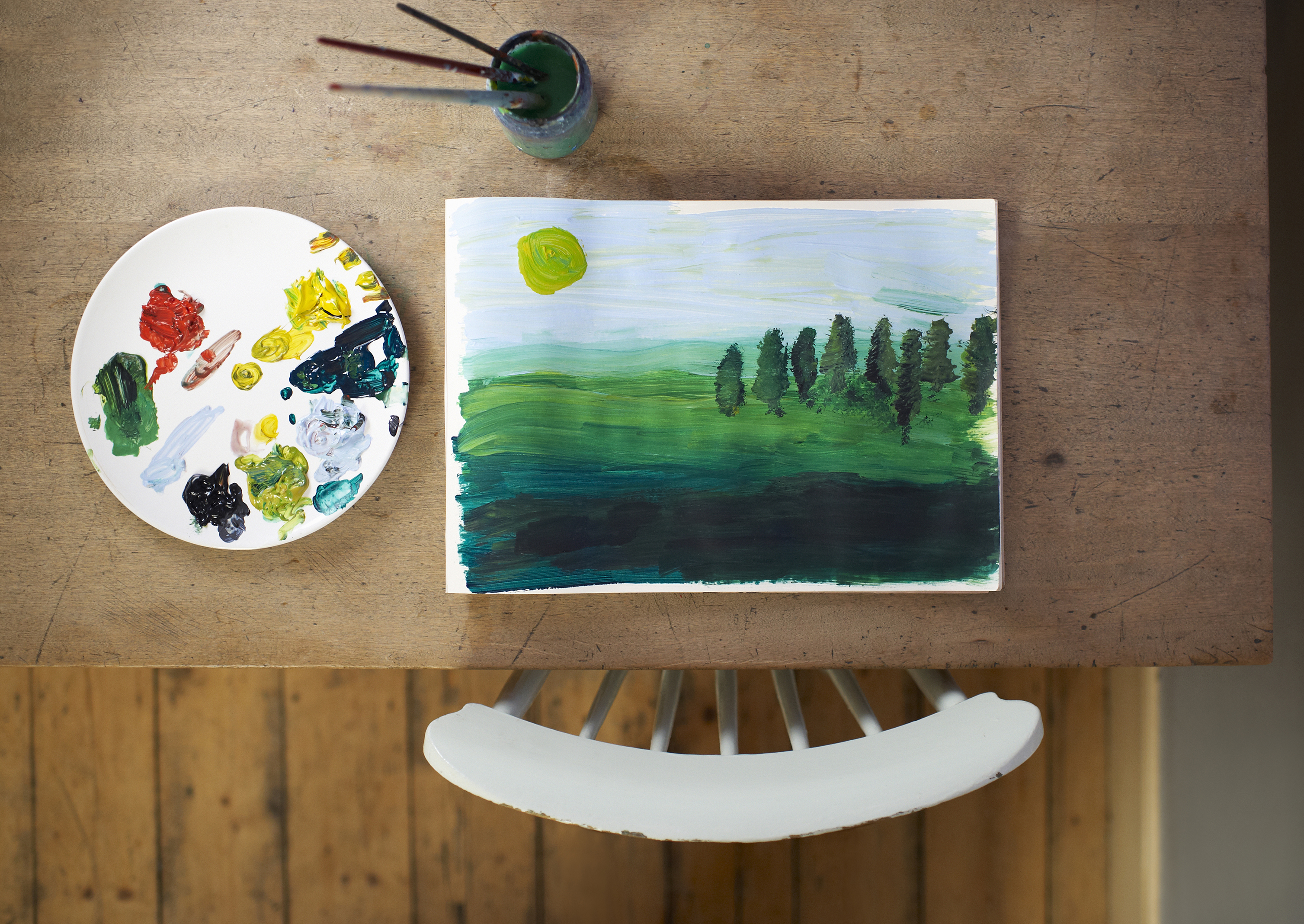